Stawy
Budowa i mechanika
Stawy
Kości połączone są ze sobą stawami
powierzchnie stawowe kości są pokryte idealnie gładką chrząstką stawową
Kości połączone w stały sposób za pomocą więzadeł
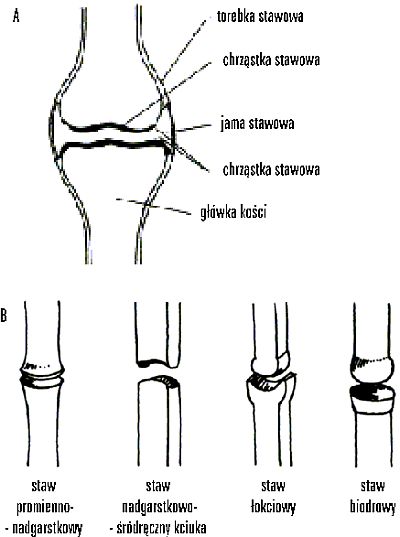 Stawy
Zakres ruchu zależy od typu stawu
stawy jednoosiowe (np. międzypaliczkowe w palcach rąk i stóp) - główka o kształcie bloczka 
dwuosiowe (np. staw nadgarstka) – główka o kształcie eliptycznym 
wieloosiowe (np. staw barkowy lub biodrowy) - główka ma kształt kulisty
torebka stawowa
dodatkowe zabezpieczenie przed destabilizacją stawu, dodatkowa ochrona  
zamyka szczelnie staw
przechodzi w okostną
zbudowana z dwóch warstw:
Warstwa zewnętrzna - z łącznotkankowych włókien (część tworzy więzadła)
Wewnętrzna warstwa – maziówka - bogato unaczyniona błona produkująca maź stawową
fizjologia
Stan czynnościowy stawów jest uzależniony od od stanu chrząstki stawowej i aparatu więzadłowo-torebkowego
Prawidłowa, odpowiedniej grubości chrząstka stawowa amortyzuje wstrząsy w stawie i sprzyja równomiernemu rozłożeniu nacisku na całą powierzchnię stawową. 
Chrząstka szklista pokrywająca powierzchnie stawowe kości jest pozbawiona naczyń krwionośnych i unerwienia
fizjologia
Chrząstka odżywiana jest od strony stawu przez płyn stawowy i od strony kości przez naczynia podchrzęstnej warstwy kości
By procesy odżywianie chrząstki przebiegały prawidłowo, niezbędny jest ruch, zmiany ciśnienia i nacisku na powierzchnię stawową
Unieruchomienie lub zmniejszone obciążenie stawu pogarszają odżywienie chrząstki 
Nie jest też korzystny stały lub nadmierny ucisk, prowadzi bowiem do ścieńczenia warstwy chrząstki i jej zaniku
błona maziowa
wyściela części stawu nie pokryte chrząstką 
ułatwia ruchy
wydziela i wchłania płyn stawowy  (odżywienie chrząstki stawowej)
Płyn stawowy - ułatwia poślizg powierzchni stawowych kości
STAW RAMIENNY
Staw prosty, 
wieloosiowy
Staw ramienny
głowa kości ramiennej  duża
wydrążenie stawowe (panewka stawowa)  mała
Stosunek 3:1 – duży zakres ruchu 
obrąbek stawowy łopatki

Staw ochraniają: więzadła i mięśnie
Torebka stawowa
wzmacnia więzadło kruczo-ramienne i więzadła obrąbkowo-ramienne (górne, środkowe, dolne)
Ruch stawowe
odbywają się w trzech płaszczyznach: 
zgięcie i prostowanie, 
odwodzenie i przywodzenie 
ruchy obrotowe ramienia do wewnątrz i na zewnątrz
odwodzenie
m. naramienny(cz.srodkowa)
m. nadgrzebieniowy
m. dwugłowy ramienia(głowa długa)
Przywodzenie
m. obły wiekszy
m. podłopatkowy
m. dwugłowy ramienia (głowa krótka)
m. trójgłowy ramienia(głowa długa)
m.piersiowy wiekszy
m.najszerszy grzbietu
Unoszenie ramienia w stawie ramiennym powyżej poziomu nie jest możliwe z powodu:
napięcia mięśni przywodzących i dolnej ściany torebki
 oparcie sie guzka większego kości ramiennej o sklepienie stawu ramiennego. 
Dalsze unoszenie ramienia odbywa sie w stawach obojczyka(uniesienie ramienia do 150 -160stopni)
dalszy ruch ramienia aż do pionu obejmuje kl. piersiową, która przez prostowanie kręgosłupa przechyla sie ku tyłowi.
Rotacja zewn(odwracanie)
m. naramienny(cz. tylna)
m. nadgrzebieniowy (mała komponenta tego
ruchu)
m.podgrzebieniowy
m.obły mniejszy
Rotacja wewn.(nawracanie)
m. naramienny(cz. przednia)
m. obły wiekszy
m.podłopatkowy
m.dwugłowy ramienia(głowa długa)
m.piersiowy wiekszy
Ruchy nawracania i odwracania są szczególnie widoczne w czasie obracania przedramienia zgiętego pod katem prostym w stawie łokciowym.
zginanie
m.naramienny(cz.przednia->obojczykowa)
m.dwugłowy ramienia
m.kruczo-ramienny
m.piersiowy(cz.obojczykowa)
prostowanie
m.trójgłowy ramienia(głowa długa)
m.naramienny(cz.tylna)
m.obły wiekszy
m.najszerszy grzbietu
Ruchy obwodzenia
Powstają poprzez połączenie ruchów zgięcia i prostowania z odwodzeniem i przywodzeniem. Ruchy te łącza sie z odpowiednimi ruchami w stawach obojczyka znacznie zwiększając ich zakres.
PIERSCIEN ROTATORÓW
są to ścięgna mięsni, których przyczep początkowy
znajduje sie na łopatce a przyczep końcowy na guzku większym lub mniejszym kości ramiennej:
- m. podłopatkowy
- m. podgrzebieniowy
- m. obły mniejszy
- m. nadgrzebieniowy
Uszkodzenie pierścienia rotatorów
najczęściej u osób po 40 roku życia, którzy wykonywali prace związana z długotrwałym unoszeniem kg w górze, często sportowcy;
Odwiedzenie ramienia do 90º i większym zakresie powoduje przyparcie pierścienia rotatorów do łuku kruczo- barkowego; dochodzi wtedy do powstania zmian o charakterze zwyrodnieniowym i rozerwań;
Staw łokciowy
staw zawiasowo-obrotowy o dwóch osiach ruchu
Staw złożony - w jego skład wchodzą trzy stawy :
staw ramienno-łokciowy - staw zawiasowy
staw ramienno-promieniowy - staw kulisty wolny
staw promieniowo-łokciowy bliższy - staw obrotowy
staw ramienno-łokciowy
główką w tym stawie jest bloczek kości ramiennej
panewką jest wcięcie bloczkowe kości łokciowej

Wykonujemy w nim ruchy : zgięcia (flexio) i prostowania (extensio).
staw ramienno-promieniowy
główką w tym stawie jest główka kości ramiennej
panewką jest dołek głowy kości promieniowej
Ruchomość tego stawu jest ograniczona ze względu na połączenie z kością łokciową
Wykonujemy w nim ruchy : zgięcia (flexio), prostowania (extensio) i ruchy obrotowe (rotatio)
staw promieniowo-łokciowy bliższy
główką tego stawu jest obwód stawowy głowy kości promieniowej
panewką jest wcięcie promieniowe kości łokciowej
Wykonujemy w tym stawie ruchy odwracania (supinatio) i nawracania (pronatio)
staw ten współdziała ze stawem promieniowo-łokciowym dalszym.
Torebka stawowa
gruba i napięta po stronie bocznej i przyśrodkowej - wzmocniona silnymi więzadłami
obszerna i cienka od przodu i tyłu
Więzadła
więzadło poboczne promieniowe
więzadło poboczne łokciowe
więzadło pierścieniowate kości promieniowej
więzadło czworoboczne
Staw biodrowy
staw kulisty, panewkowy
Głową jest powierzchnia stawowa głowy kości udowej
panewką jest powierzchnia księżycowata panewki kości miednicznej oraz obrąbek panewkowy
Ruchy
W stawie biodrowym wykonujemy : 
zgięcie (flexio), prostowanie (extensio)
odwodzenie (abductio), przywodzenie (adductio) 
obrót do wewnątrz i na zewnątrz (rotatio interna et externa) 
obwodzenie (circumductio)
Torebka stawowa
Więzadła:
więzadło biodrowo-udowe
więzadło kulszowo-udowe
więzadło łonowo-udowe
warstwa okrężna
więzadło głowy kości udowej
Staw kolanowy
Staw zawiasowy zmodyfikowany
Główkę stanowią powierzchnie stawowe kłykci kości udowej i powierzchnia stawowa rzepki
panewkę tworzą powierzchnie stawowe górne kłykci piszczeli pogłębione przez łąkotki stawowe oraz powierzchnia rzepkowa kości udowej oraz powierzchnia rzepkowa kości udowej
Mechanika stawu kolanowego
W stawie kolanowym wykonujemy ruchy : zgięcia (flexio), prostowania (extensio)
 w pozycjach pośrednich (nie w maksymalnym zgięciu, bądź wyproście) także ruchy obrotu do wewnątrz i na zewnątrz (rotatio interna et externa).
Torebka stawowa
Łąkotki stawowe
Mają kształt półksiężyców, zbudowane z chrząstki włóknistej.
Więzadła zewnątrzstawowe
Więzadło rzepki
Troczki rzepki
Więzadło poboczne piszczelowe i strzałkowe
Więzadło podkolanowe skośne
Więzadło podkolanowe łukowate
Więzadła wewnątrzstawowe
Więzadło krzyżowe przednie
Więzadło krzyżowe tylne
ograniczają ruch obrotowy do wewnątrz w stawie kolanowym
Więzadła łąkotkowo-udowe przednie i tylne
Więzadło poprzeczne kolana
ciało tłuszczowe podrzepkowe